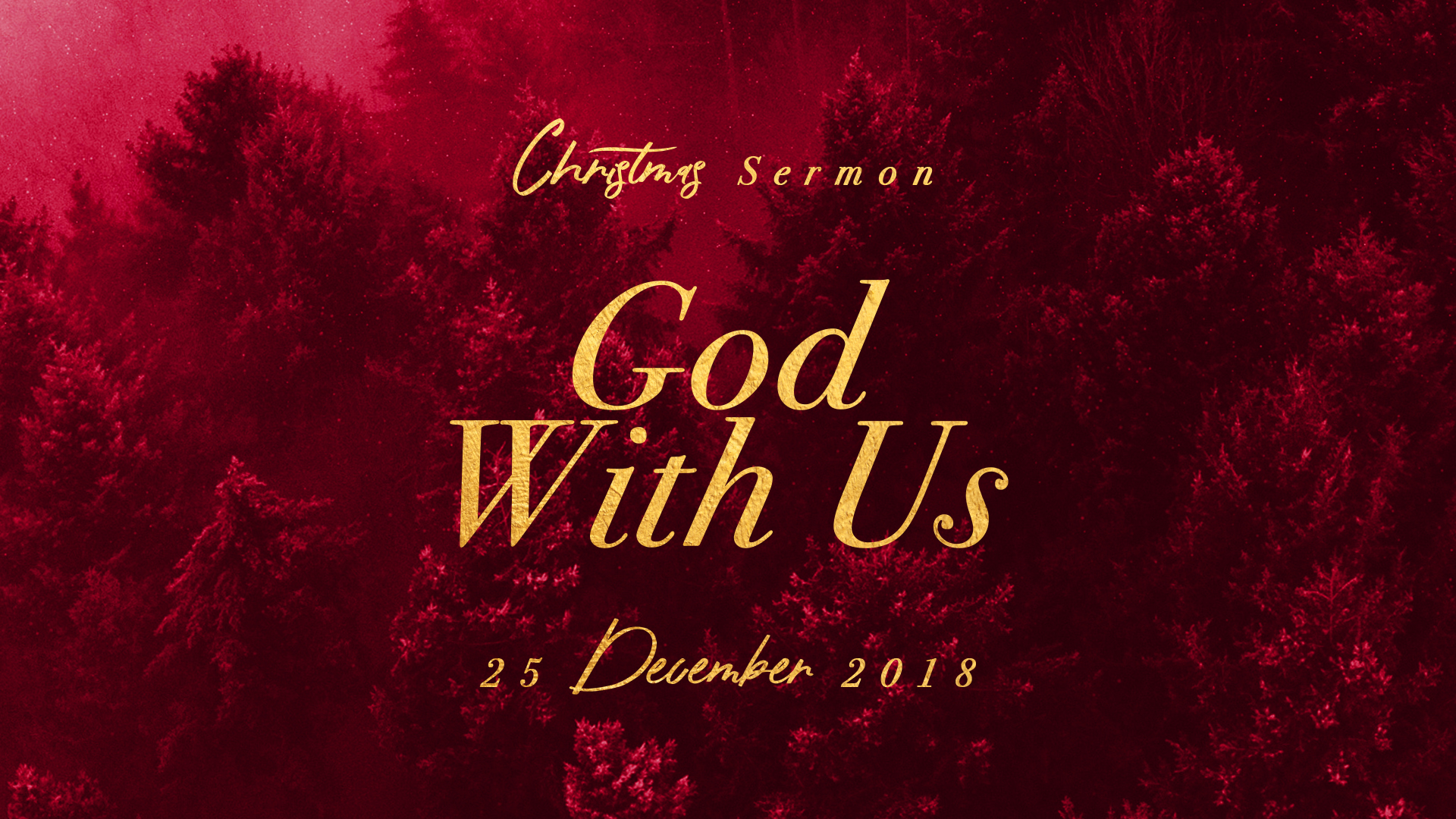 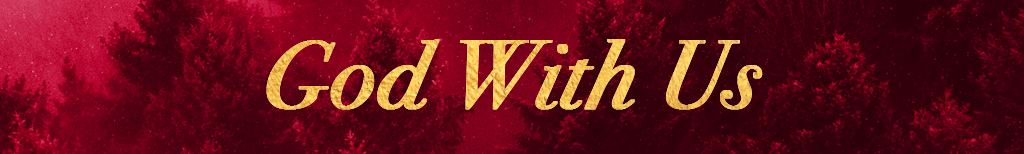 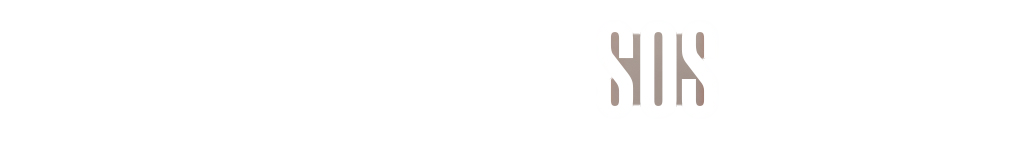 The birth of the Lord Jesus - Prophesied
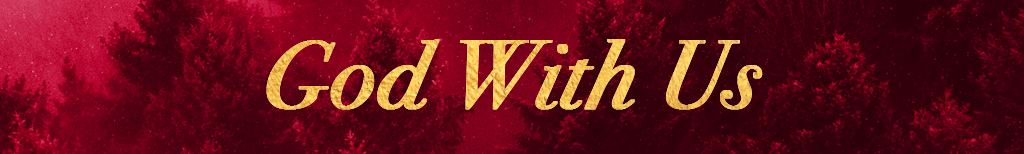 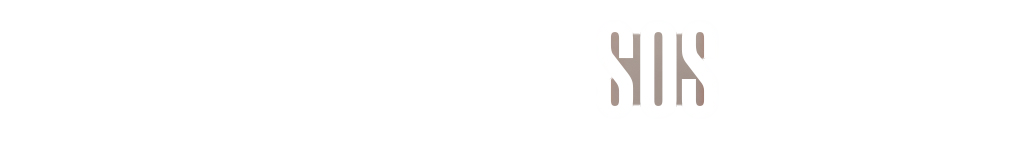 1. A Supernatural Birth
Foretold

Isaiah 7:14 
14 Therefore the Lord Himself will give you a sign: Behold, the virgin shall conceive and bear a Son, and shall call His name Immanuel.
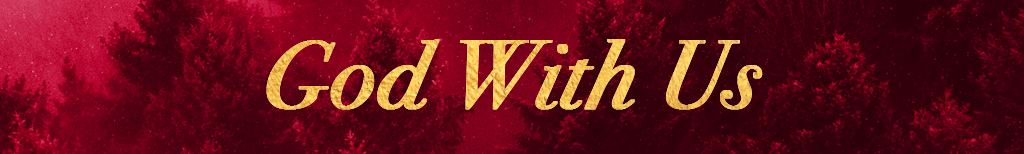 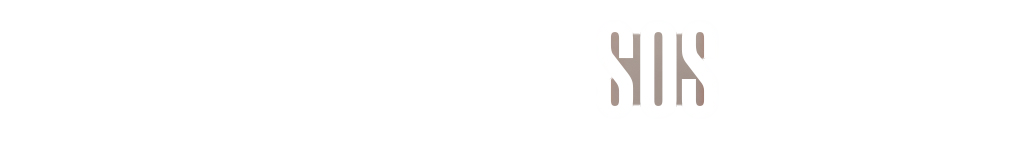 1. A Supernatural Birth
Fulfilled

Matthew 1:20,22 
20 ….do not be afraid to take to you Mary your wife, for that which is conceived in her is of the Holy Spirit. 
22 So all this was done that it might be fulfilled which was spoken by the Lord through the prophet...
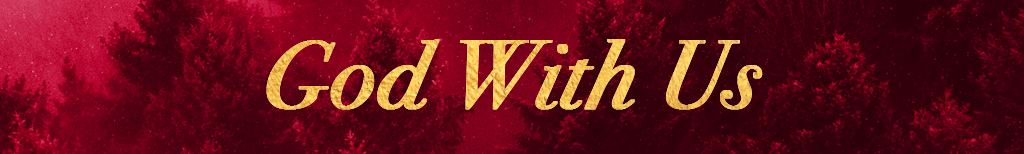 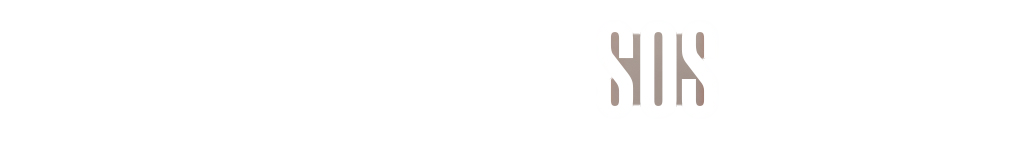 2. The Place of His birth
Foretold

Micah 5:2 
2 “But you, Bethlehem Ephrathah,
Though you are little among the thousands of Judah,Yet out of you shall come forth to Me The One to be Ruler in Israel, Whose goings forth are from of old, From everlasting.”
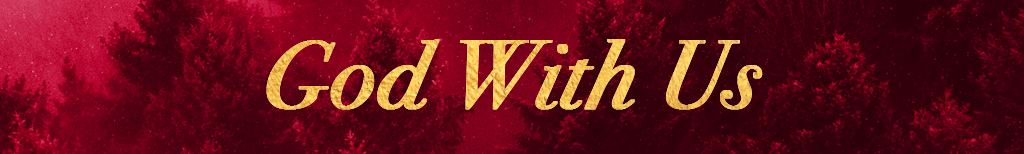 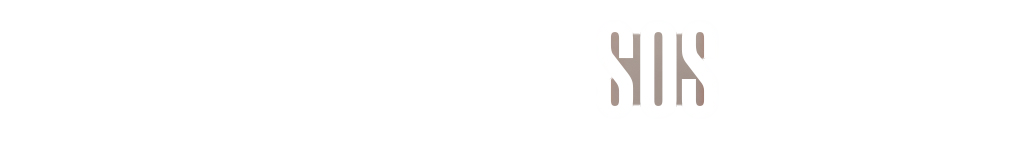 2. The Place of His birth
Fulfilled

Matthew 2:1,4-6 
1 Now after Jesus was born in Bethlehem of Judea in the days of Herod the king, behold, wise men from the East came to Jerusalem,
4 And when he had gathered all the chief priests and scribes of the people together, he inquired of them where the Christ was to be born.
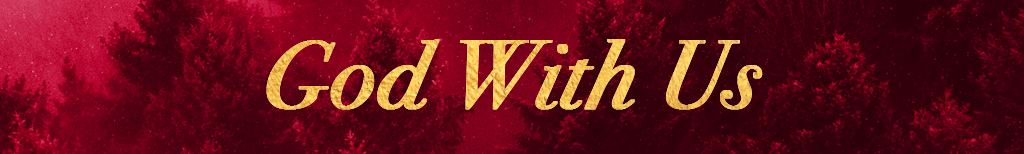 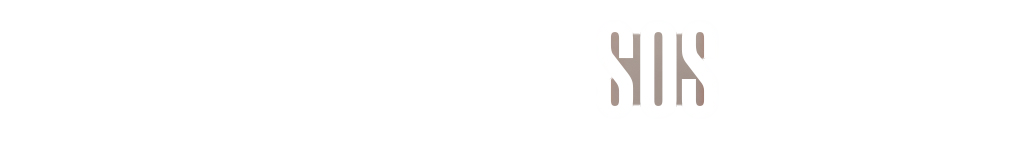 2. The Place of His birth
Fulfilled

Matthew 2:1,4-6 
5 So they said to him, “In Bethlehem of Judea, for thus it is written by the prophet:
6 ‘But you, Bethlehem, in the land of Judah are not the least among the rulers of Judah; For out of you shall come a Ruler who will shepherd My people Israel.’ ”
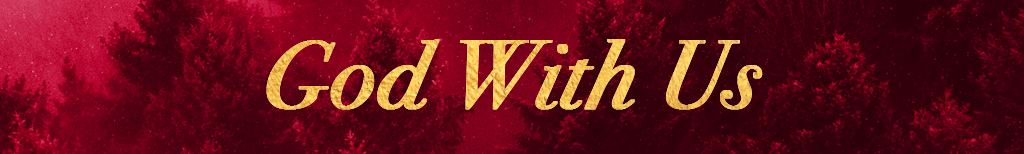 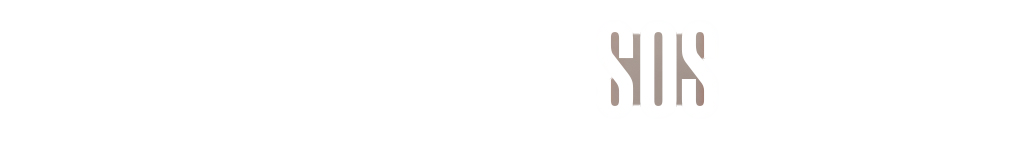 3. The tragic slaughter of innocents
Foretold

Jeremiah 31:15 
15 Thus says the Lord: 
“A voice was heard in Ramah, Lamentation and bitter weeping,
Rachel weeping for her children refusing to be comforted for her children because they are no more.”
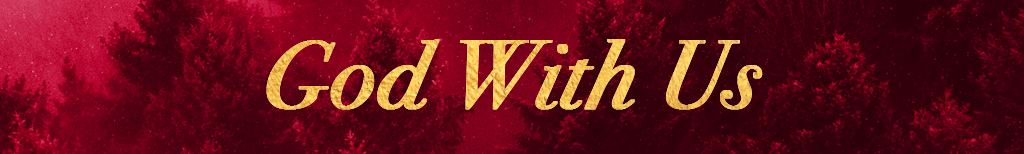 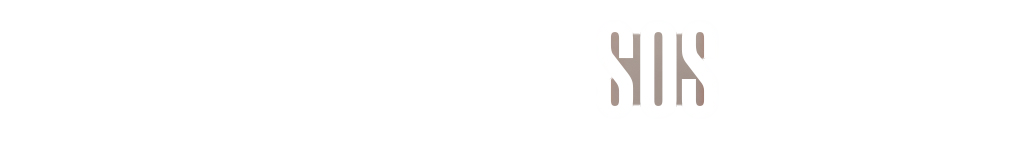 3. The tragic slaughter of innocents
Fulfilled

Matthew 2:16-18
16 Then Herod, when he saw that he was deceived by the wise men, was exceedingly angry; and he sent forth and put to death all the male children who were in Bethlehem and in all its districts, from two years old and under, according to the time which he had determined from the wise men.
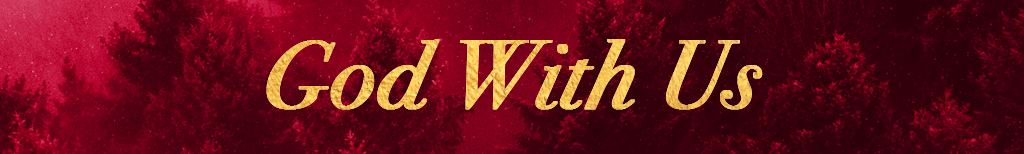 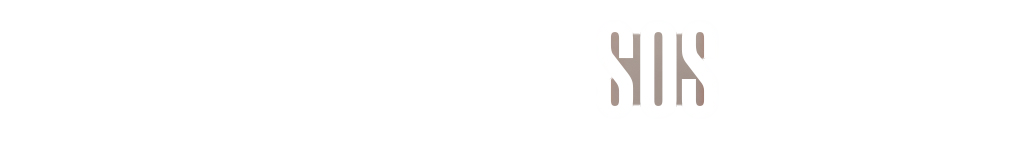 3. The tragic slaughter of innocents
Fulfilled

Matthew 2:16-18
17 Then was fulfilled what was spoken by Jeremiah the prophet, saying:
18 “A voice was heard in Ramah, Lamentation, weeping, and great mourning, Rachel weeping for her children, refusing to be comforted, because they are no more.”
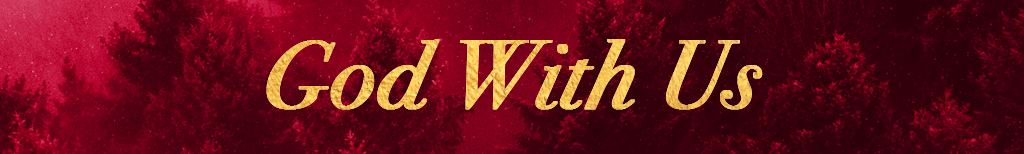 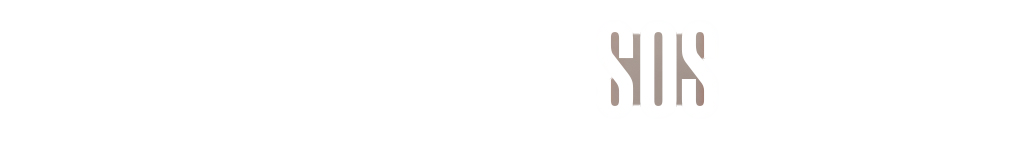 4. His Name - Immanuel
Foretold

Isaiah 7:14
14 Therefore the Lord Himself will give you a sign: Behold, the virgin shall conceive and bear a Son, and shall call His name Immanuel
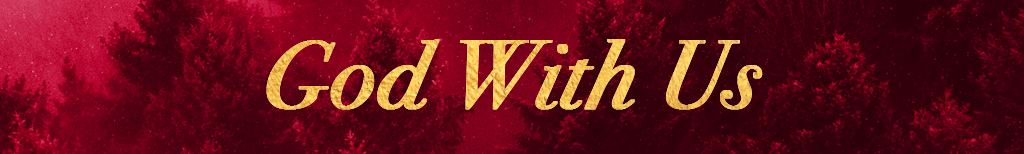 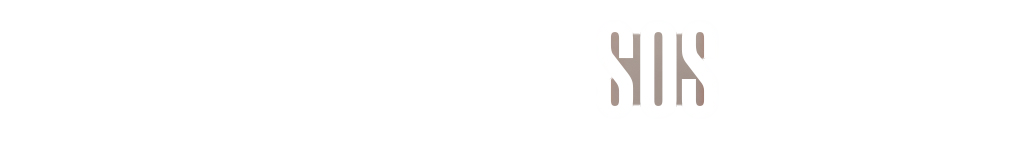 4. His Name - Immanuel
Fulfilled

Matthew 1:21-23
21 And she will bring forth a Son, and you shall call His name Jesus, for He will save His people from their sins.”
22 So all this was done that it might be fulfilled which was spoken by the Lord through the prophet, saying:
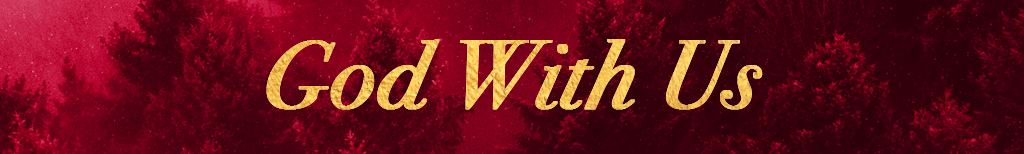 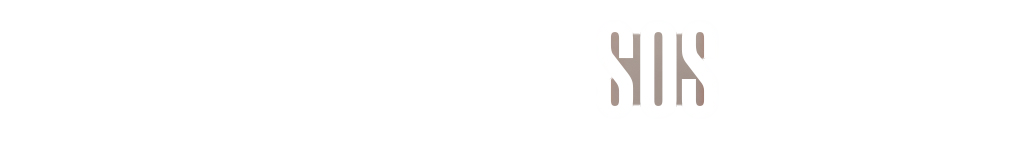 4. His Name - Immanuel
Fulfilled

Matthew 1:21-23
23 “Behold, the virgin shall be with child, and bear a Son, and they shall call His name Immanuel,” which is translated, “God with us.”
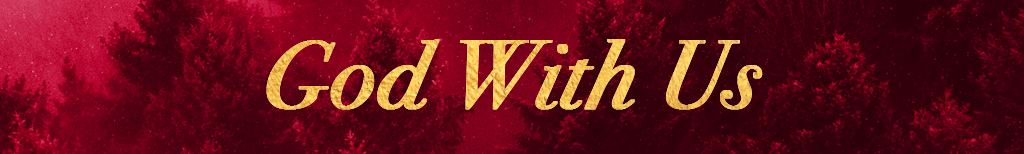 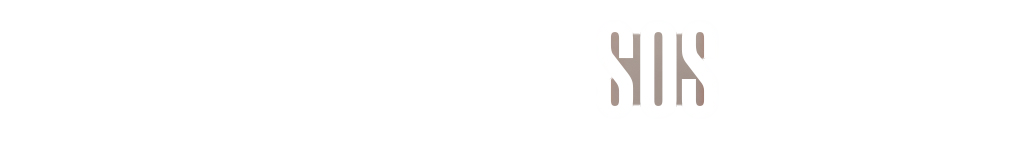 He is God with us to SAVE us

Matthew 1:21 
21 And she will bring forth a Son, and you shall call His name Jesus, for He will save His people from their sins.”
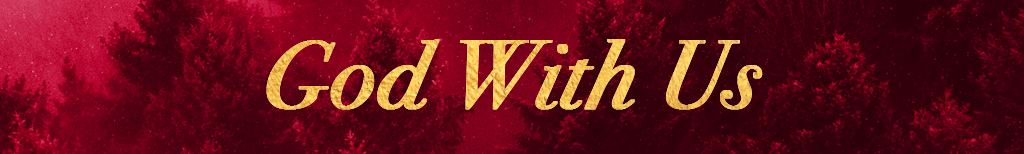 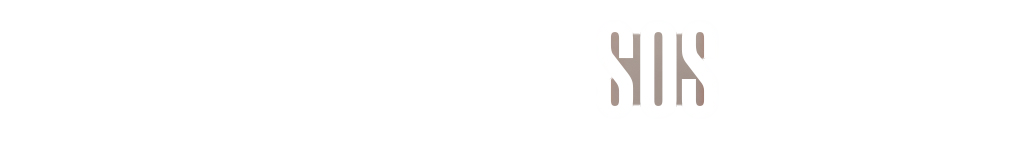 2. He is God with us to INDWELL us

John 14:16-18
16 And I will pray the Father, and He will give you another Helper, that He may abide with you forever 17 the Spirit of truth, whom the world cannot receive, because it neither sees Him nor knows Him; but you know Him, for He dwells with you and will be in you. 18 I will not leave you orphans; I will come to you.
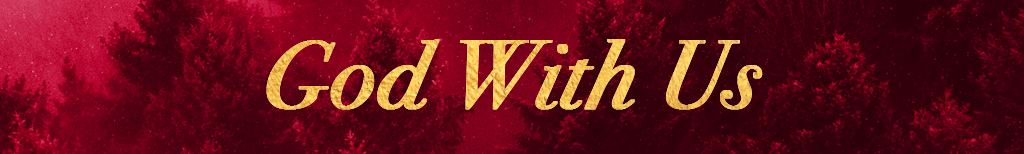 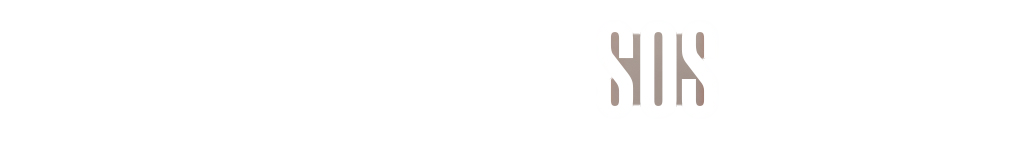 2. He is God with us to INDWELL us

He indwells to EMPOWER   

Acts 1:8 
8 But you shall receive power when the Holy Spirit has come upon you; and you shall be witnesses to Me in Jerusalem, and in all Judea and Samaria, and to the end of the earth.”
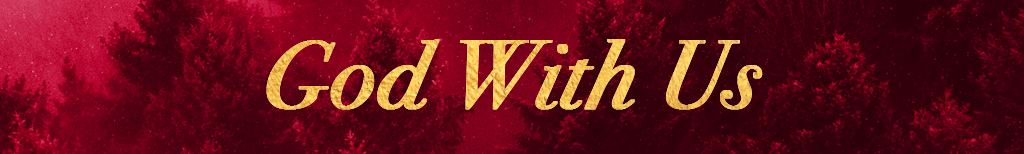 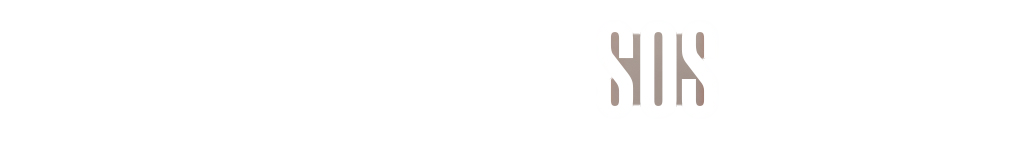 2. He is God with us to INDWELL us

He indwells to LEAD 

Romans 8:13-14
13 For if you live according to the flesh you will die; but if by the Spirit you put to death the deeds of the body, you will live. 14 For as many as are led by the Spirit of God, these are sons of God.
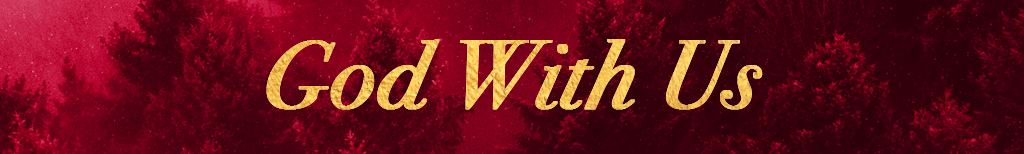 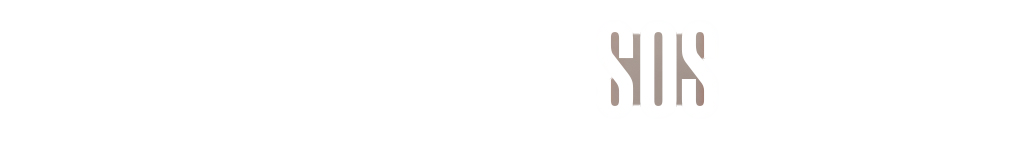 2. He is God with us to INDWELL us

He indwells to TRANSFORM
 
Galatians 5:22-23
22 But the fruit of the Spirit is love, joy, peace, longsuffering, kindness, goodness, faithfulness, 23 gentleness, self-control. Against such there is no law.
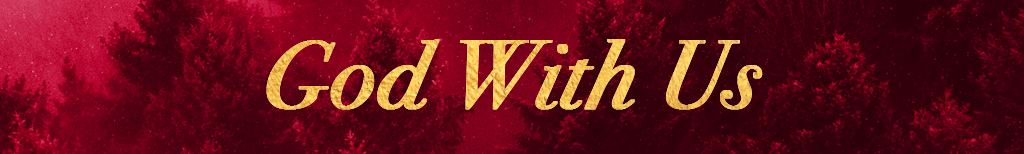 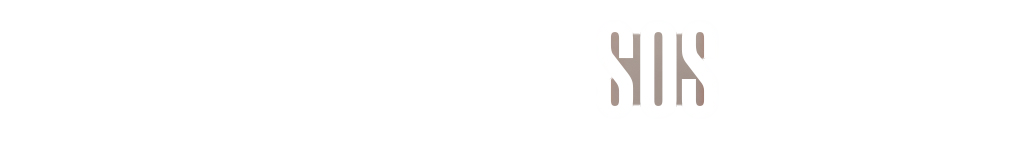 3. He is God with us to MANIFEST His Name

Isaiah 9:6
6 For unto us a Child is born, unto us a Son is given;
And the government will be upon His shoulder. 
And His name will be called Wonderful, Counselor, Mighty God, Everlasting Father, Prince of Peace.
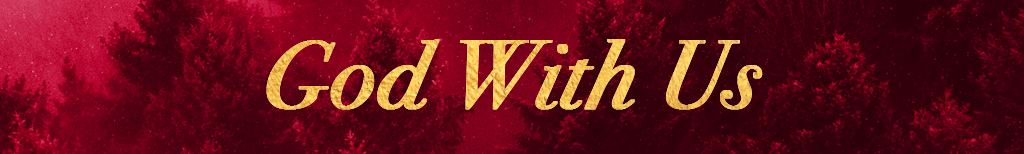 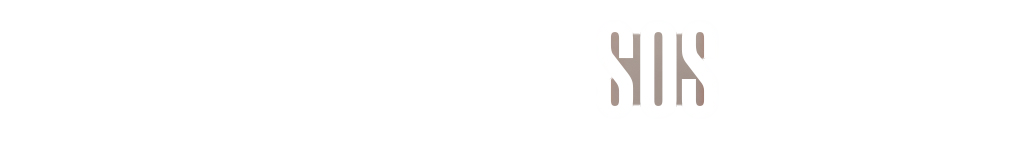 3. He is God with us to MANIFEST His Name

His Name shall be called:

Wonderful
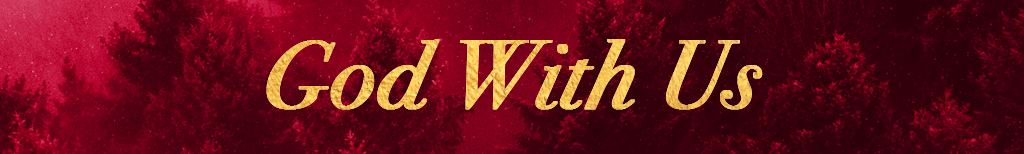 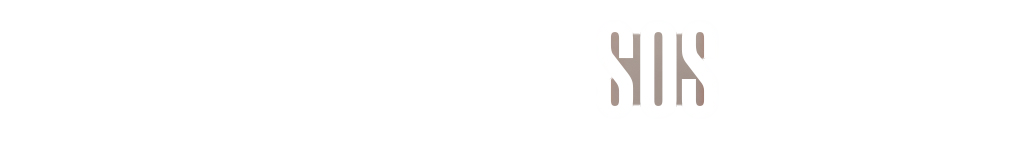 3. He is God with us to MANIFEST His Name

His Name shall be called:

Wonderful
Counselor
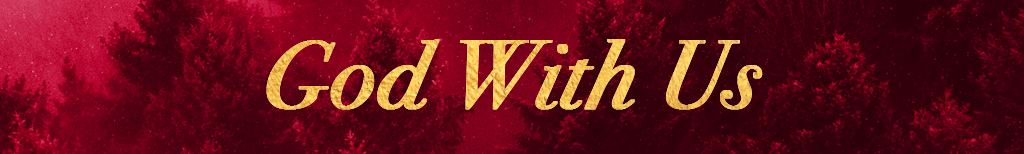 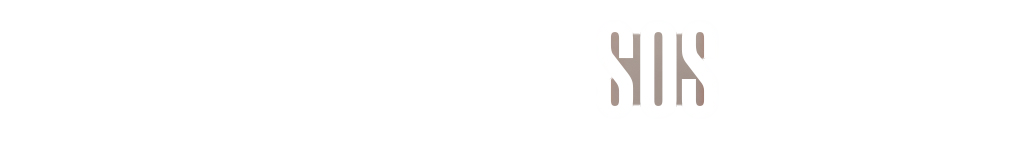 3. He is God with us to MANIFEST His Name

His Name shall be called:

Wonderful
Counselor
Mighty God
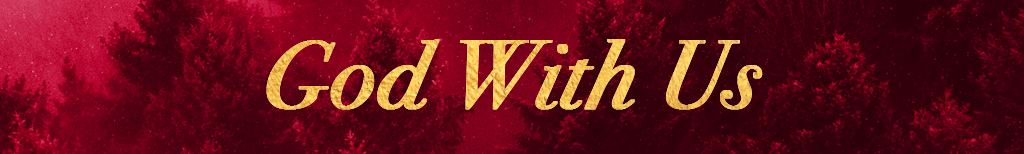 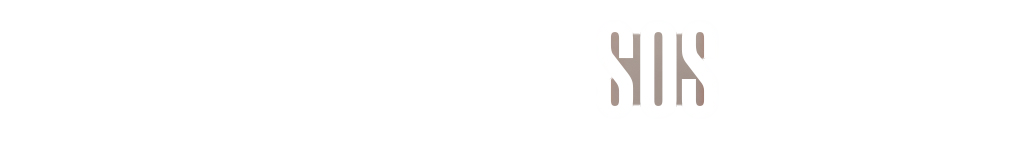 3. He is God with us to MANIFEST His Name

His Name shall be called:

Wonderful
Counselor
Mighty God
Everlasting Father
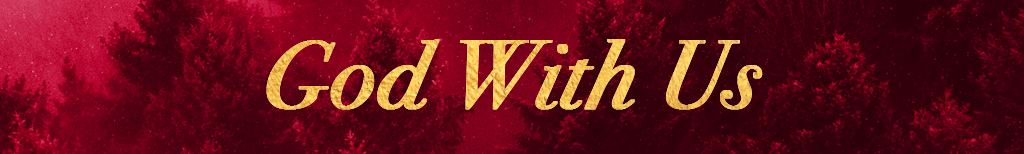 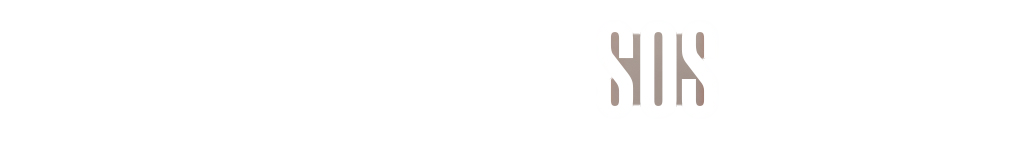 3. He is God with us to MANIFEST His Name

His Name shall be called:

Wonderful
Counselor
Mighty God
Everlasting Father
Prince of peace
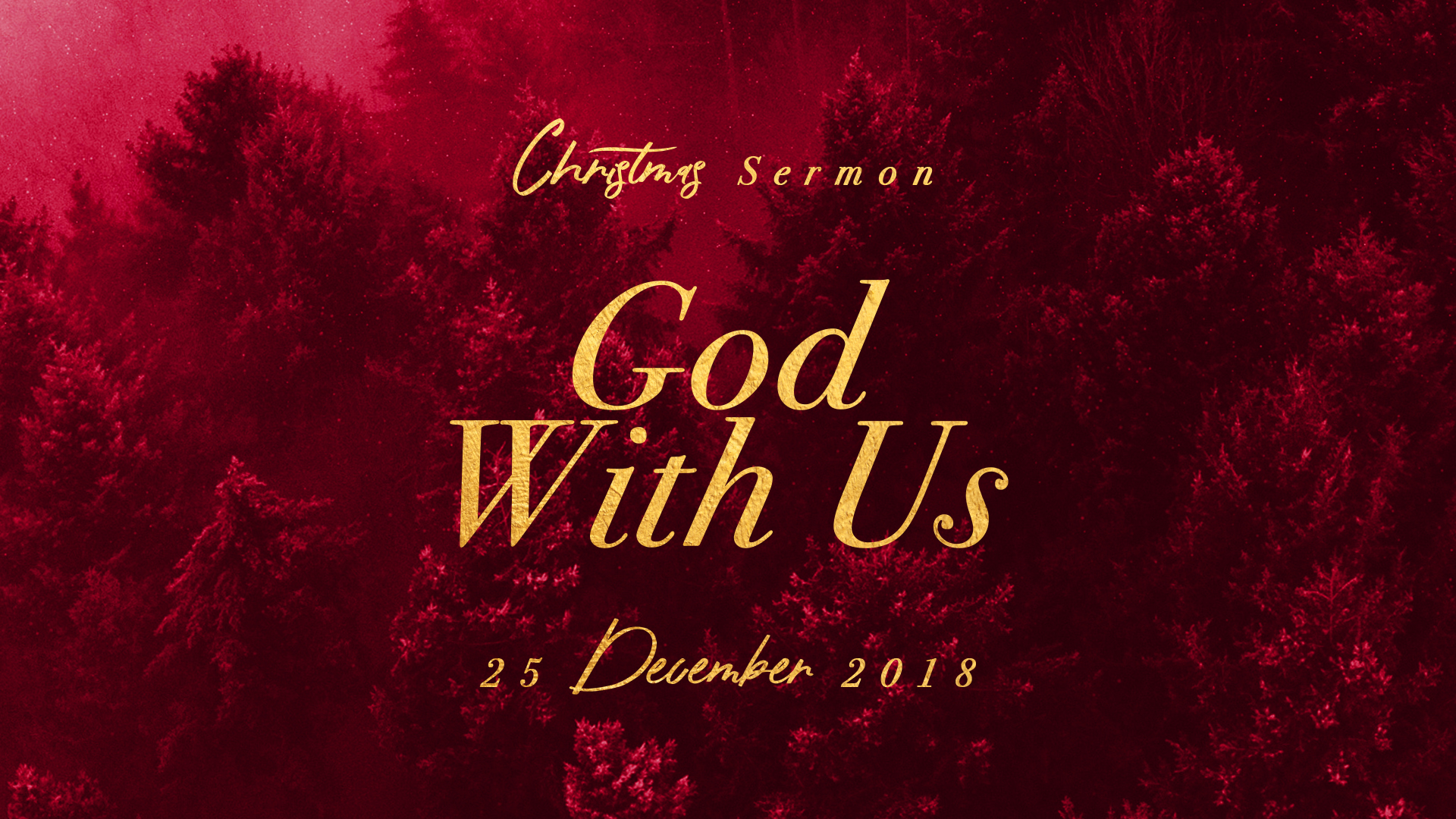